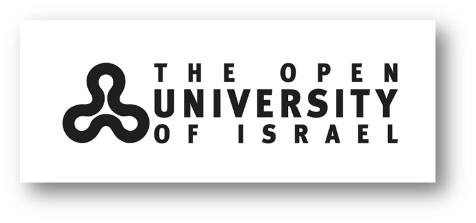 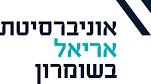 פיתוח גרפן תלת-ממדי מנקודות פחמן בלייזר עבור אלקטרודות לקבלי-על
פרויקט מחקר בכימיה 2020ג-2021א
שם הסטודנט: הראל שולמןשם המדריך: ד"ר אריה בורנשטיין, אוניברסיטת אריאלשם המדריך המלווה: פרופ' איגור רכינוב, האוניברסיטה הפתוחה

אוניברסיטת אריאל | האוניברסיטה הפתוחה
כ"ז אייר תשפ"א
1
תוכן עניינים:
הקדמה
פחמן וגרפן
אלקטרודות בקבלי על
שימוש בלייזר לחיזור חומרים פחמניים
סינתזת גרפן תלת ממדי ע"י חיזור נקודות פחמן בלייזר
הכנת חומר המוצא לאלקטרודות
הכנת האלקטרודות והחיזור בלייזר
אנליזה ובדיקות
השוואה בין אלקטרודה מחוזרת לאלקטרודה לא מחוזרת.
השוואה בין אלקטרודות בהוספת ננו-צינוריות פחמן.
חישוב מהירות פריקה וטעינה של האלקטרודה
סיכום ומסקנות
כ"ז אייר תשפ"א
2
פחמן וגרפן
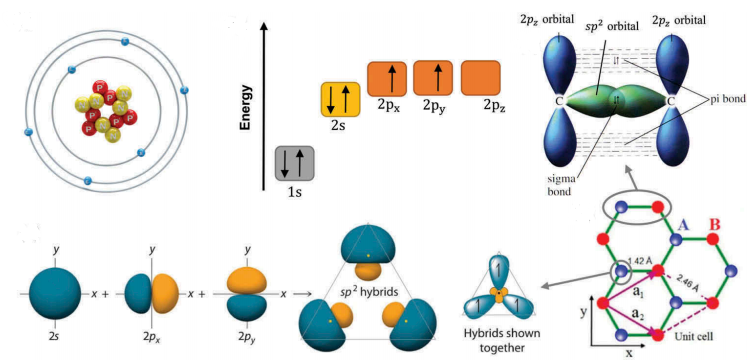 יסוד 12 בטבלה המחזורית
יכול ליצור מספר רב של הכלאות: sp1, sp2 ו-sp3. וכתוצאה מכך יש לו הרבה אלוטרופים.
גרפן – מבנה דו ממדי (2D) של פחמן הבנוי כ"חלת דבש" מפחמנים בהכלאה sp2 המאפשרים מעבר אלקטרונים מהיר
לגרפן נמצאו תכונות פיזיקליות יוצאות דופן.
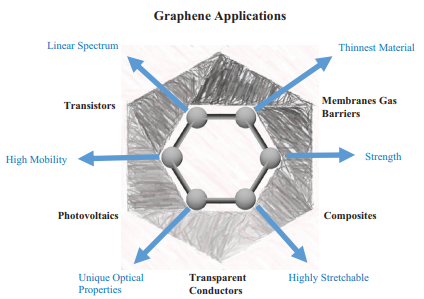 כ"ז אייר תשפ"א
3
אלקטרודות בקבלי-על
קבלי על
EDLC(Electrochemical Double Layer Capacitors)
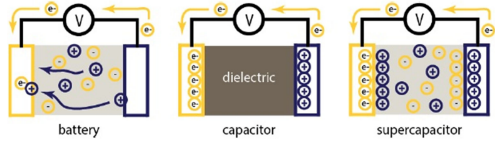 יכולת אגירת אנרגיה בהצטברות חלקיקים טעונים על ממשק האלקטרודה
נלקח מתוך: https://doi.org/10.1007/s11581-019-02874-0
כ"ז אייר תשפ"א
4
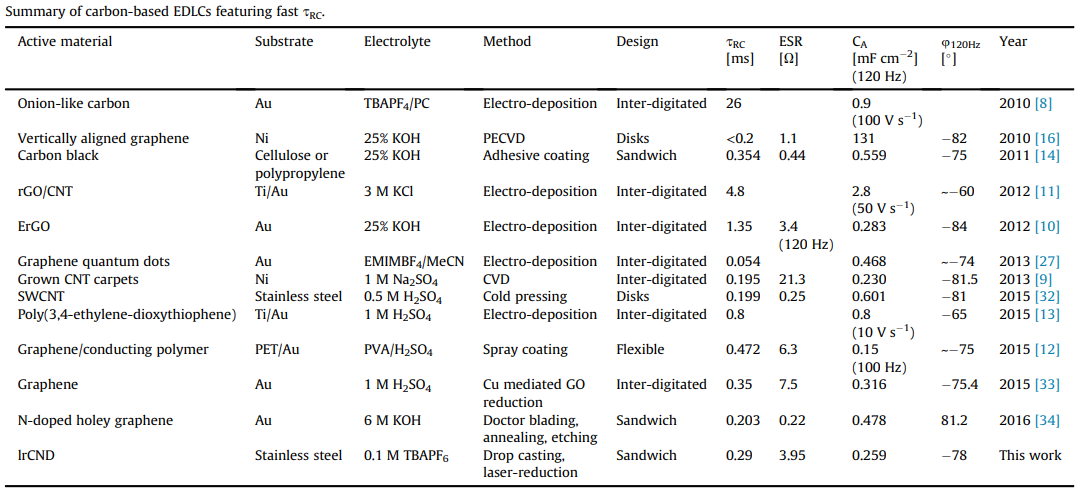 נלקח מתוך: https://doi.org/10.1016/j.mtener.2018.10.018
כ"ז אייר תשפ"א
5
שימוש בלייזר לחיזור חומרים פחמניים
החיזור מסיר חומרים מחמצנים מפני השטח של החומר הפחמני.

בחיזור נוצרות שרשראות פחמניות בכיוונים שונים ליצירת גרפן תלת ממדי.

בחיזור נעשה איבודמשמעותי ממסת הפחמן
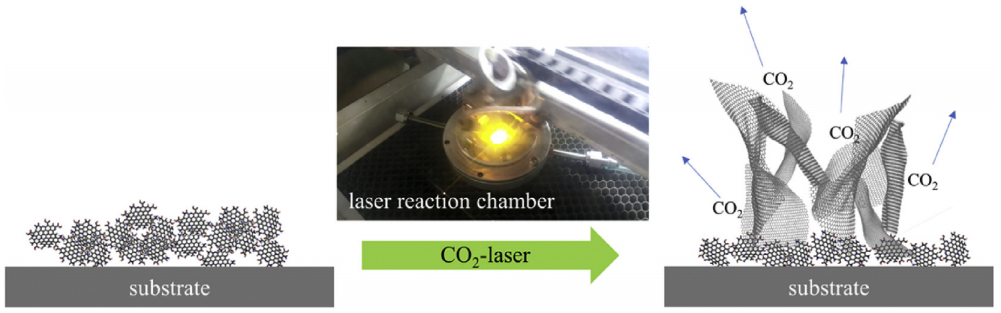 נלקח מתוך: https://doi.org/10.1016/j.mtener.2018.10.018
כ"ז אייר תשפ"א
6
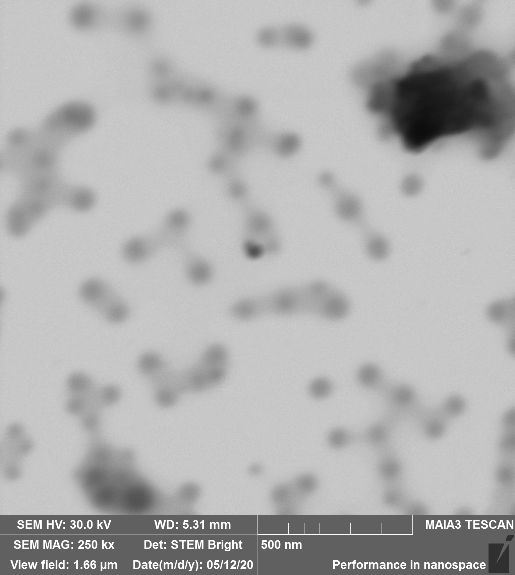 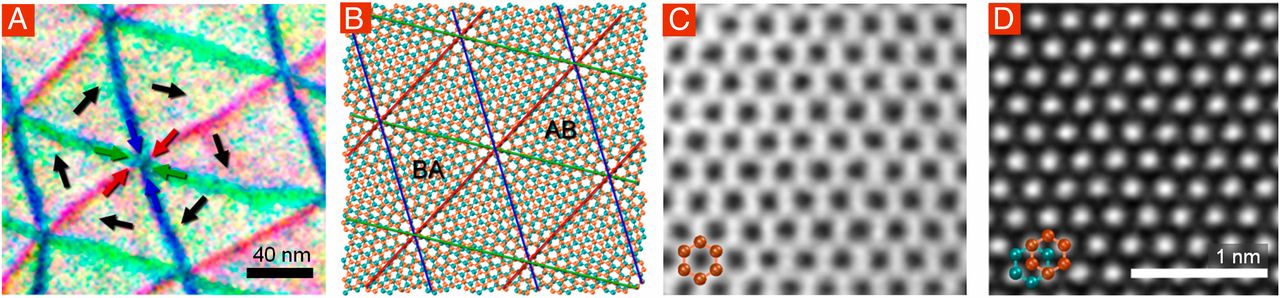 הכנת חומרי המוצא לאלקטרודות
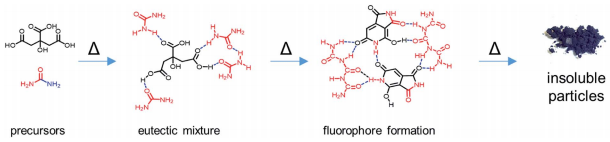 נלקח מתוך:https://doi.org/10.1080/14686996.2018.1494493
נלקח מתוך:DOI: 10.1039/d0sc01605e
כ"ז אייר תשפ"א
7
הכנת האלקטרודות והחיזור בלייזר
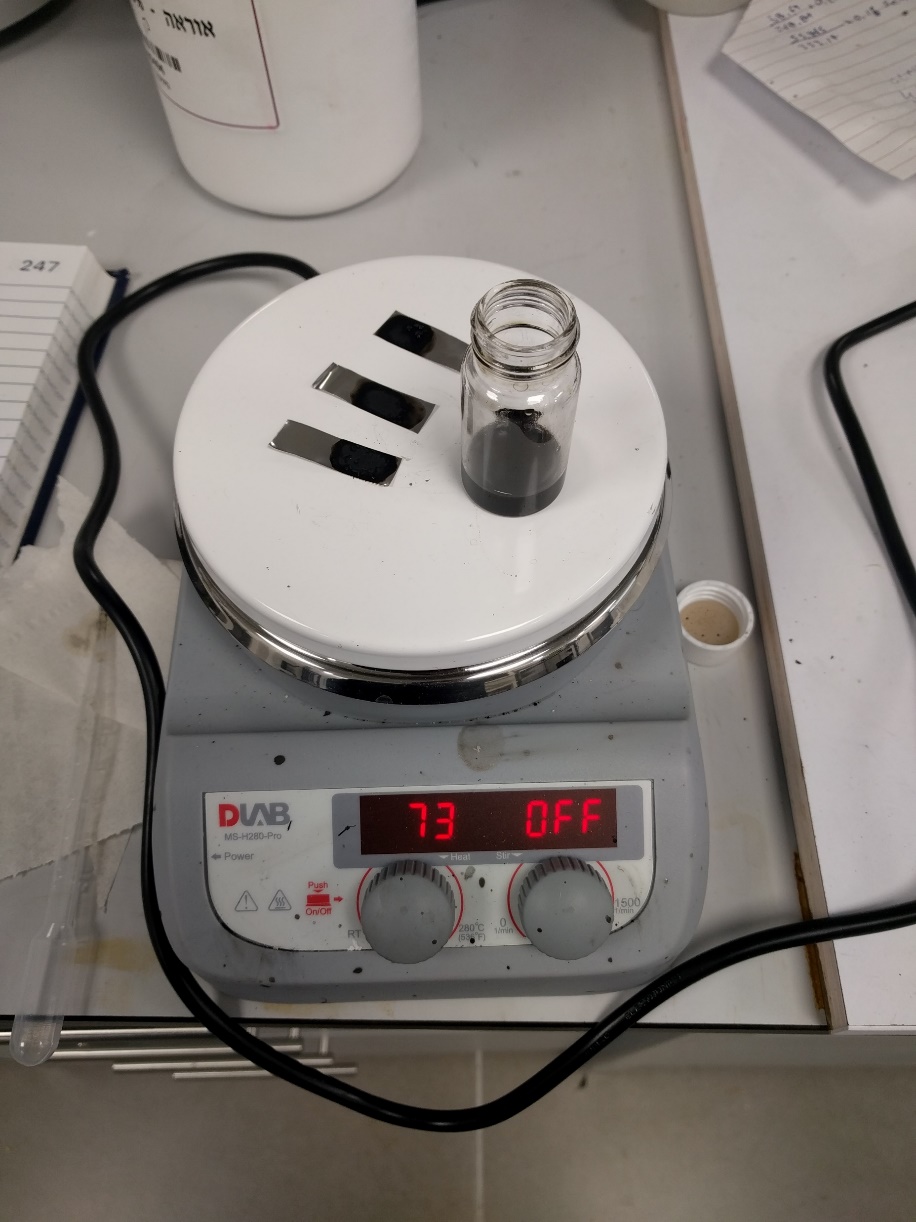 כ"ז אייר תשפ"א
8
הכנת האלקטרודות
כ"ז אייר תשפ"א
9
השוואה בין אלקטרודה מחוזרת לאלקטרודה לא מחוזרת
פיק G, רומז למבנה בעל לריכוז גבוהה יותר של פחמני sp2, וכך גם בעל תאימות גבוהה יותר לזו של גרפן.
פיק D, נותן אינדיקציה לפגמים במבנה הגרפן, ורומז לפחמני sp3 המשפיעים לרעה על מבנה הגרפן המתקבל.
כ"ז אייר תשפ"א
10
השוואה בין אלקטרודה מחוזרת לאלקטרודה לא מחוזרת
כ"ז אייר תשפ"א
11
ממצאים כלליים מ-CV
בשיטה זו, מדידת זרם באלקטרודה כתלות בשינוי המתח. שינוי המתח נעשה בסריקות שונות במקצבים שונים.
3 אלקטרודות:Er=Ag/AgCl, Ec=Pt . תמיסת Na2SO4.
ניתן לראות כי ככל שמהירות הסריקה עולה כך גם הקיבול באלקטרודה פר גרם יורד לוגריתמית.
כ"ז אייר תשפ"א
12
השוואה בין אלקטרודות בהוספת ננו-צינוריות פחמן
השוואה בין מהירות סריקה מעלה כי יש לאלקטרודה ללא CNT יכולת קיבול יותר גבוהה מאשר עם CNT.

12.73F/g  לעומת 4.64 F/g במהירות סריקה 20mV/s.
כ"ז אייר תשפ"א
13
השוואה בין אלקטרודות בהוספת ננו-צינוריות פחמן
כ"ז אייר תשפ"א
14
חישוב מהירות פריקה וטעינה של האלקטרודה
כ"ז אייר תשפ"א
15
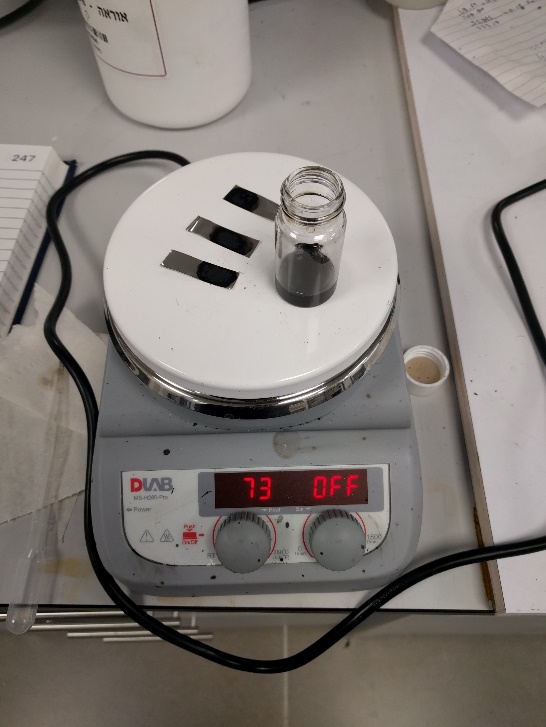 סיכום ומסקנות
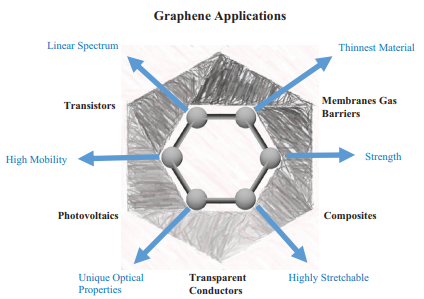 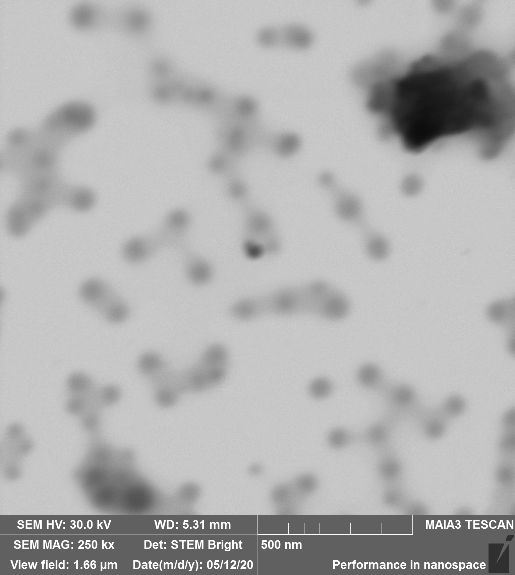 כ"ז אייר תשפ"א
16
ביבליוגרפיה
G. Yang, L. Li, W. B. Lee and M. C. Ng, "Structure of graphene and its disorders: a review," Science and Technology of Advanced Materials, vol. 19, no. 1, pp. 613-648, 2018. 
	K. Javed, M. Oolo, N. Savest and A. Krumme, "A Review on Graphene-Based Electrospun Conductive Nanofibers, Supercapacitors, Anodes, and Cathodes for Lithium-Ion Batteries," Critical Reviews in Solid State and Materials Sciences, vol. 44, no. 5, pp. 427-443, 2019. 
	Y. Zhu, S. Murali, M. D. Stoller, K. J. Ganesh, W. Cai, P. J. Ferreira, A. Pirkle, R. M. Wallace, K. A. Cychosz, M. Thommes, D. Su, E. A. Stach and R. S. Ruoff, "Carbon-Based Supercapacitors Produced by Activation of Graphene," Science, vol. 332, no. 6037, pp. 1537-1541, 2020. 
 	V. Strauss, M. Anderson, C. L. Turner and R. B. Kaner, "Fast response electrochemical capacitor electrodes created by laser-reduction of carbon nanodots," Materials Today Energy, vol. 11, pp. 114-119, 2019. 
 	A. Borenstein, V. Strauss, M. D. Kowal, M. Anderson and R. B. Kaner, "Laser-Assisted Lattice Recovery of Graphene by Carbon," Small, vol. 15, no. 52, p. 9, 2019. 
 	V. Strauss, K. Marsh, M. D. Kowal, M. El-Kady and R. B. Kaner, "A Simple Route to Porous Graphene from Carbon Nanodots for Supercapacitor Applications," Advanced Materials, vol. 30, no. 8, pp. 1-10, 2018. 
 	J. S. Alden, A. W. Tsen, P. Y. Huang, R. Hovden, L. Brown, J. Park, D. A. Muller and P. L. McEuen, "Strain solitons and topological defects in bilayer graphene," Proceedings of the National Academy of Sciences of the United States of America, vol. 110, no. 28, pp. 11256-11260, 2013.
כ"ז אייר תשפ"א
17